День Знаний
Агишева Татьяна Алексеевна
Учитель начальных классов
МОУ «Акчеевская СОШ» 
Ельниковского района РМ
2013-2014 учебный год
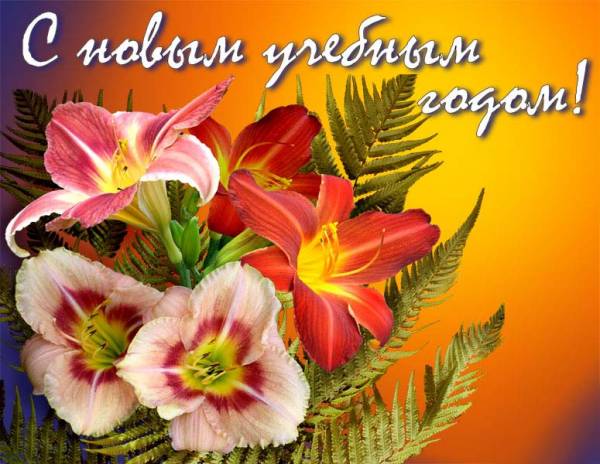 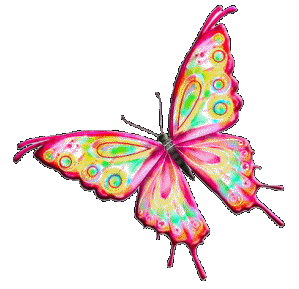 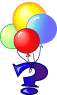 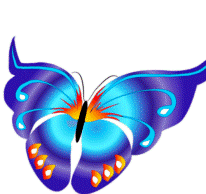 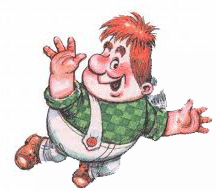 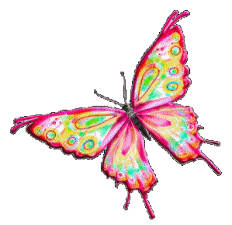 КАРЛСОН
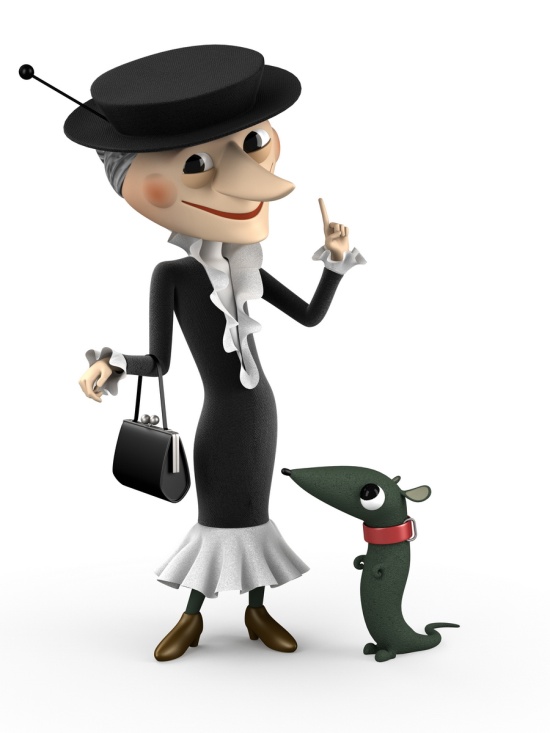 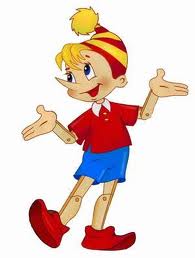 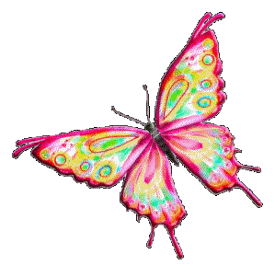 ТЕЛЕГРАММА
БУРАТИНО
ШАПОКЛЯК
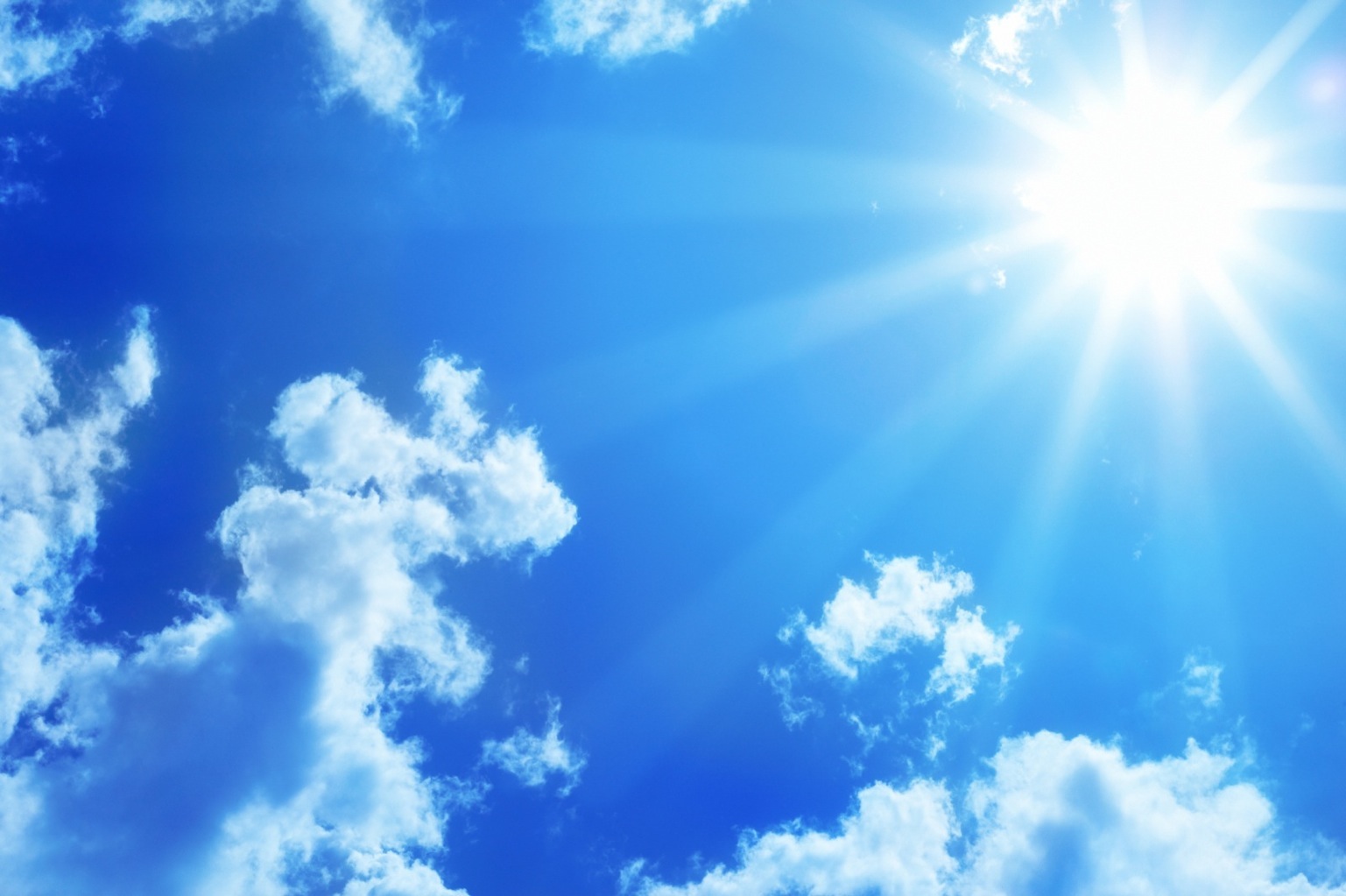 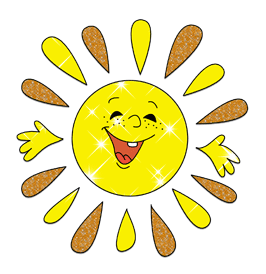 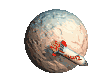 ЗНАНИЕ
27
27 : 3 = 9 ВНУЧАТ
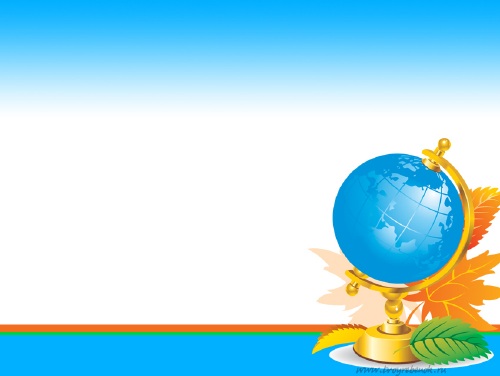 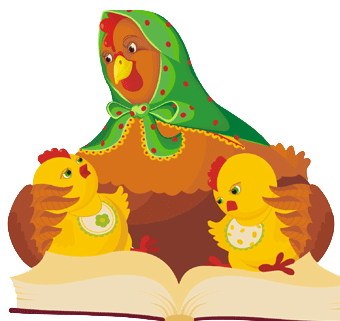 2 х 8 =16 цыплят
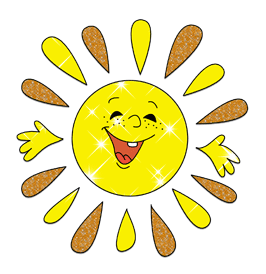 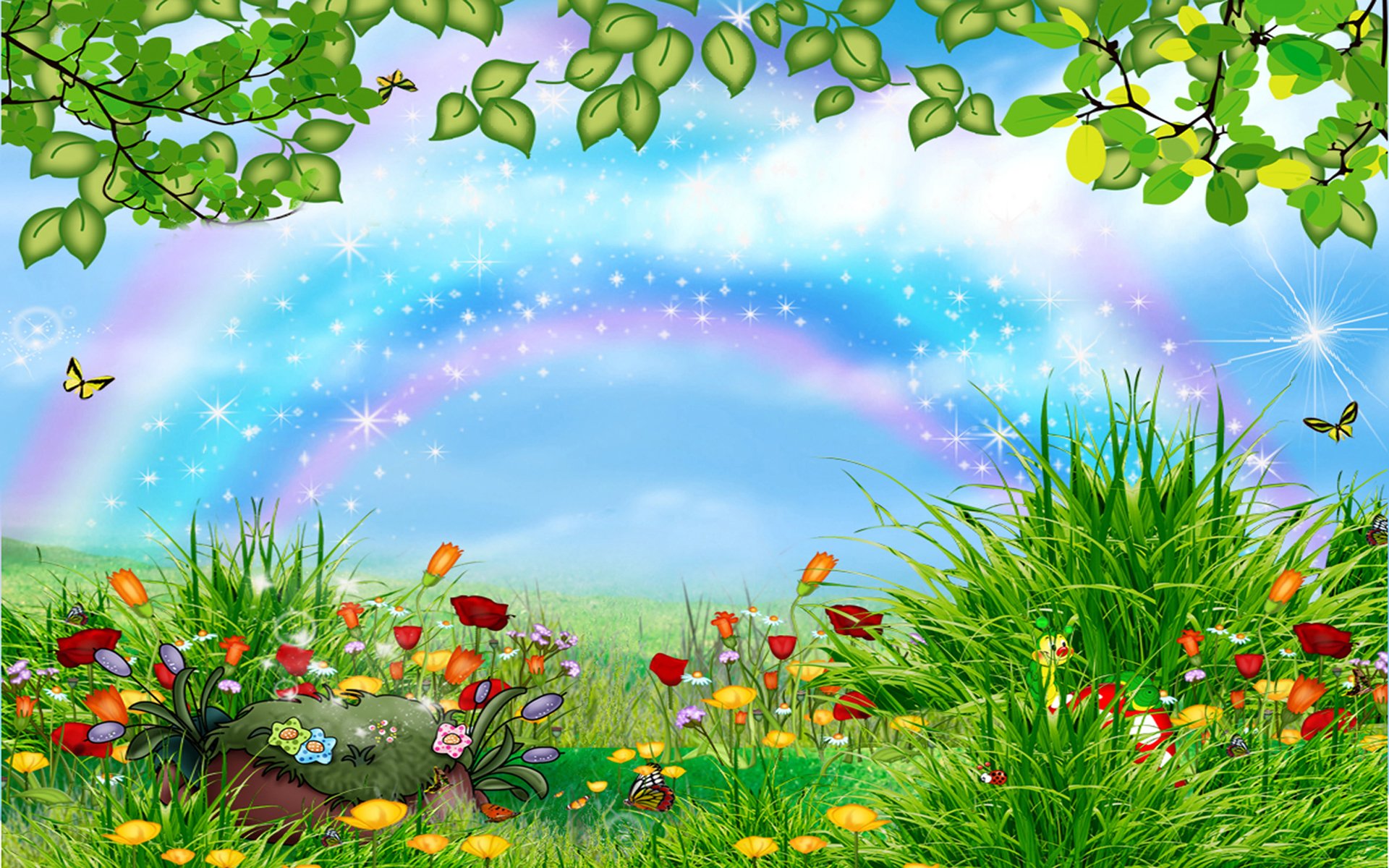 СПАСИБО ЗА УРОК !!!
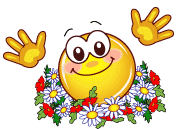